LOGO
黑/白/高/端/商/务/报/告
电子商务工作计划汇报
汇报人:XXX
LOGO
1 单击添加标题
单击添加标题 2
3 单击添加标题
单击添加标题 4
LOGO
1
单击添加标题
单/击/添/加/标/题
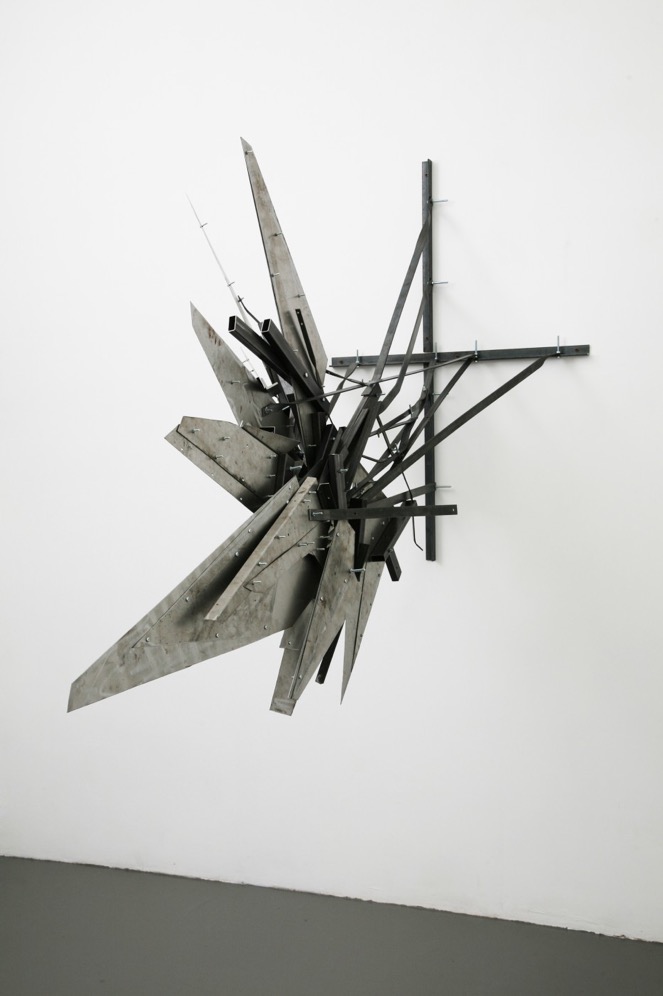 单击添加标题
单击添加内容单击添加标题单击添加标题单击添加标题单击添加标题单击添加标题击添加标题单击添加标题单击添加标题单击添加标题单击添加标题单击添加标题单击添加标题单击添加标题单击添加标题单击添加标题单击添加标题单击添加标题单击添加标题单击添加标题
单击添加内容
单击添加内容
单击添加内容
单/击/添/加/标/题
单击添加内容单击添加内容单击添加内容单击添加内容单击添加内容单击添加内容单击添加内容单击添加内容单击添加内容单击添加内容单击添加内容单击添加内容
WRITE HERE
WRITE HERE
WRITE HERE
单击添加内容单击添加内容单击添加内容单击添加内容单击添加内容单击添加内容
单击添加内容单击添加内容单击添加内容单击添加内容单击添加内容单击添加内容
单击添加内容单击添加内容单击添加内容单击添加内容单击添加内容单击添加内容
单/击/添/加/标/题
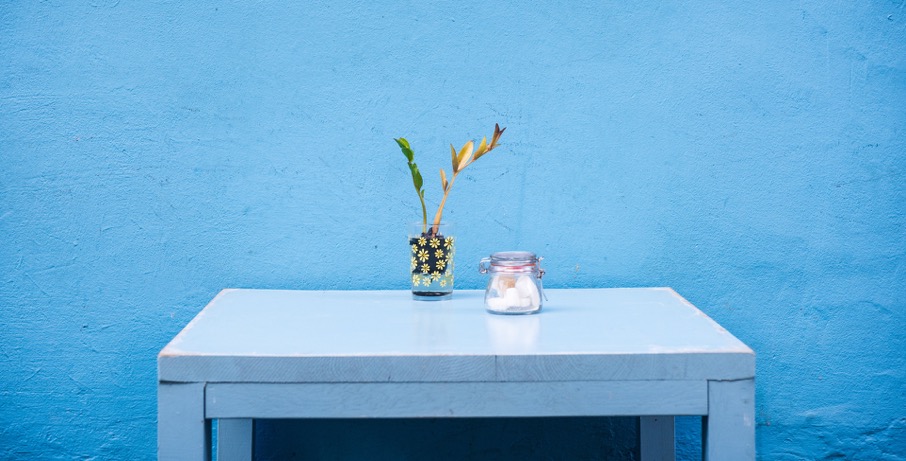 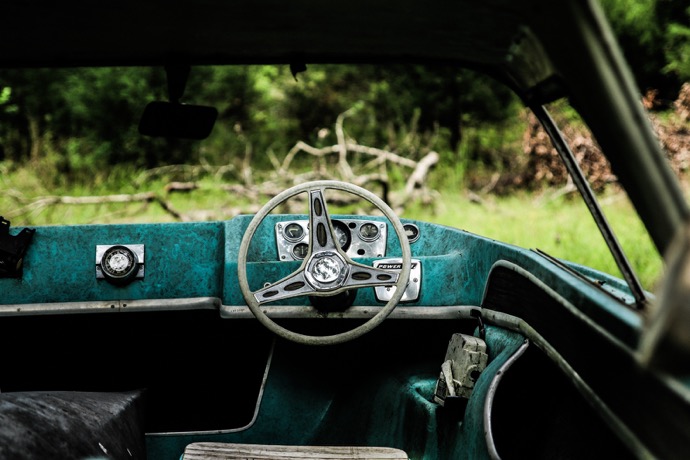 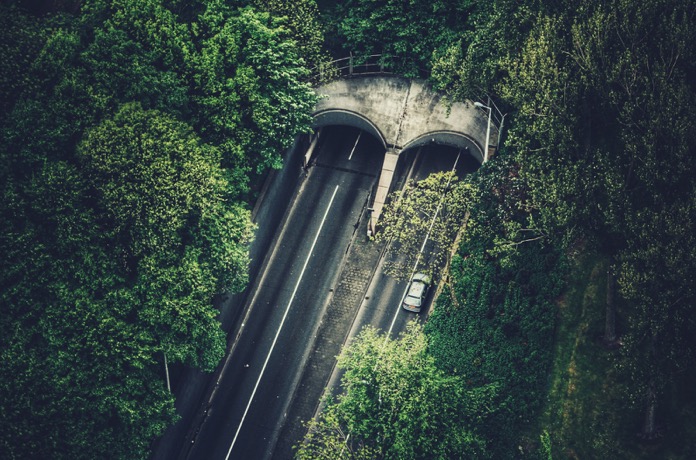 20XX
20XX
20XX
单击添加内容单击添加内容单击添加内容单击添加内容单击添加内容单击添加内容单击添加内容
单击添加内容单击添加内容单击添加内容单击添加内容单击添加内容单击添加内容单击添加内容
单击添加内容单击添加内容单击添加内容单击添加内容单击添加内容单击添加内容单击添加内容
单/击/添/加/标/题
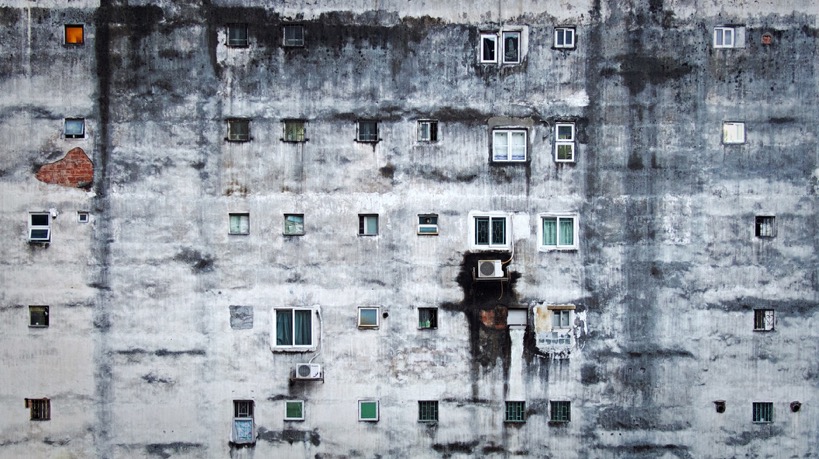 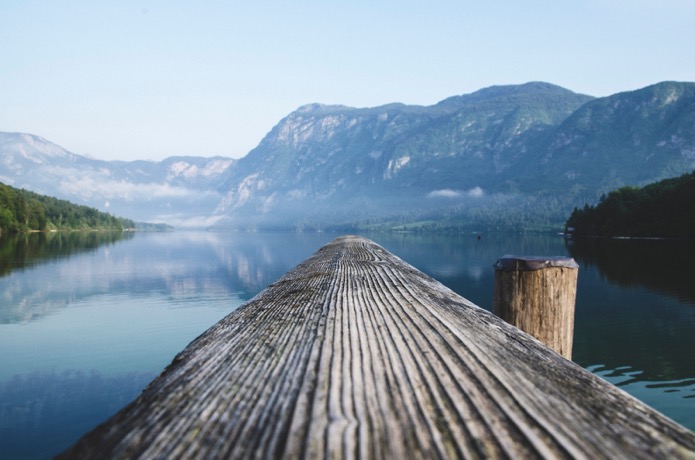 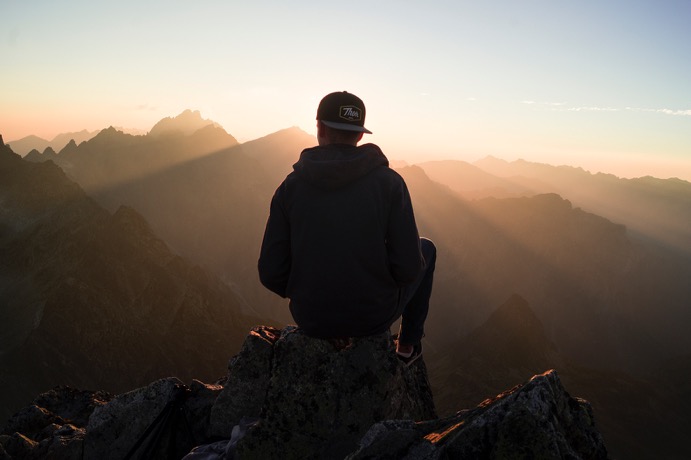 20XX
20XX
20XX
单击添加内容单击添加内容单击添加内容单击添加内容单击添加内容单击添加内容单击添加内容
单击添加内容单击添加内容单击添加内容单击添加内容单击添加内容单击添加内容单击添加内容
单击添加内容单击添加内容单击添加内容单击添加内容单击添加内容单击添加内容单击添加内容
单/击/添/加/标/题
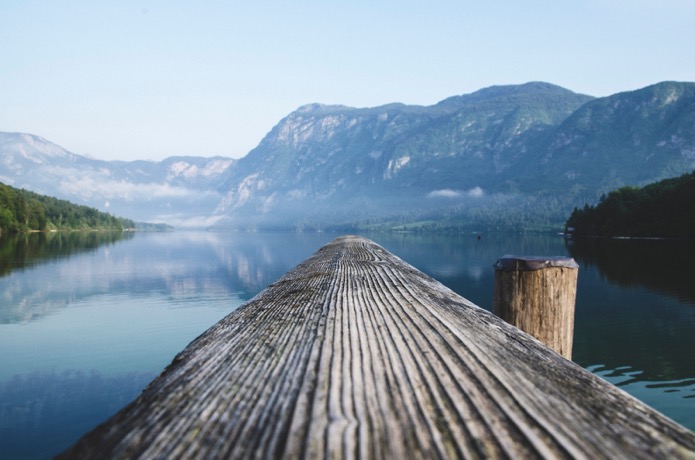 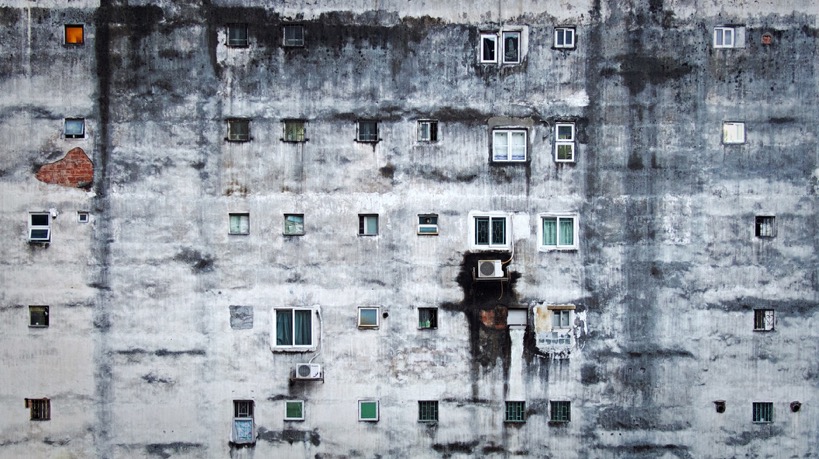 单击添加标题
20XX
20XX
单击添加内容单击添加内容单击添加内容单击添加内容单击添加内容单击添加内容单击添加内容
单击添加内容单击添加内容单击添加内容单击添加内容单击添加内容单击添加内容单击添加内容
LOGO
2
单击添加标题
单/击/添/加/标/题
单击添加标题
单击添加标题
单击添加标题
单击添加内容单击添加内容单击添加内容单击添加内容单击添加内容单击添加内容单击添加内容单击添加内容单击添加内容单击添加内容单击添加内容单击添加内容单击添加内容单击添加内容单击添加内容单击添加内容单击添加内容单击添加内容单击添加内容单击添加内容单击添加内容单击添加内容
单击添加内容单击添加内容单击添加内容单击添加内容单击添加内容单击添加内容单击添加内容单击添加内容单击添加内容单击添加内容单击添加内容单击添加内容单击添加内容单击添加内容单击添加内容单击添加内容单击添加内容单击添加内容单击添加内容单击添加内容单击添加内容单击添加内容
单击添加内容单击添加内容单击添加内容单击添加内容单击添加内容单击添加内容单击添加内容单击添加内容单击添加内容单击添加内容单击添加内容单击添加内容单击添加内容单击添加内容单击添加内容单击添加内容单击添加内容单击添加内容单击添加内容单击添加内容单击添加内容单击添加内容
单/击/添/加/标/题
单击添加标题
单击添加标题
单击添加标题
单击添加标题
单击添加标题
单击添加内容单击添加内容单击添加内容单击添加内容单击添加内容单击添加内容单击添加内容
单击添加内容单击添加内容单击添加内容单击添加内容单击添加内容单击添加内容单击添加内容
单击添加内容单击添加内容单击添加内容单击添加内容单击添加内容单击添加内容单击添加内容
单击添加内容单击添加内容单击添加内容单击添加内容单击添加内容单击添加内容单击添加内容
单击添加内容单击添加内容单击添加内容单击添加内容单击添加内容单击添加内容单击添加内容
单/击/添/加/标/题
单击添加标题
单击添加内容单击添加内容单击添加内容单击添加内容单击添加内容单击添加内容单击添加内容单击添加内容单击添加内容单击添加内容单击添加内容单击添加内容单击添加内容单击添加内容单击添加内容单击添加内容单击添加内容单击添加内容单击添加内容单击添加内容单击添加内容单击添加内容
单/击/添/加/标/题
单击添加内容单击添加内容单击添加内容单击添加内容单击添加内容单击添加内容单击添加内容单击添加内容单击添加内容单击添加内容单击添加内容单击添加内容单击添加内容
97
104
58
12
单击添加标题
单击添加标题
单击添加标题
单击添加标题
单击添加内容单击添加内容单击添加内容单击添加内容
单击添加内容单击添加内容单击添加内容单击添加内容
单击添加内容单击添加内容单击添加内容单击添加内容
单击添加内容单击添加内容单击添加内容单击添加内容
单/击/添/加/标/题
单击添加标题
单击添加内容单击添加内容单击添加内容单击添加内容单击添加内容
单击添加内容单击添加内容
单击添加标题
单击添加内容单击添加内容单击添加内容单击添加内容单击添加内容
单击添加内容单击添加内容
单击添加内容单击添加内容
单击添加标题
单击添加内容单击添加内容单击添加内容单击添加内容单击添加内容
LOGO
3
单击添加标题
单/击/添/加/标/题
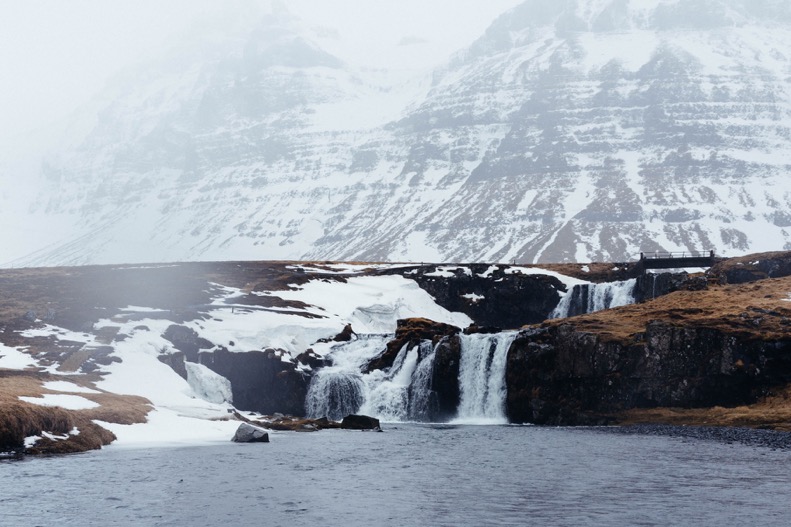 单击添加标题
单击添加标题
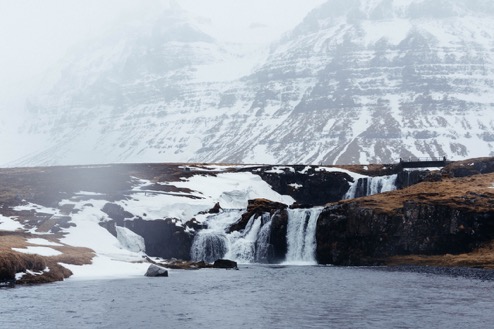 单击添加标题
单击添加标题
单击添加标题
单击添加标题
单/击/添/加/标/题
单击添加内容单击添加内容
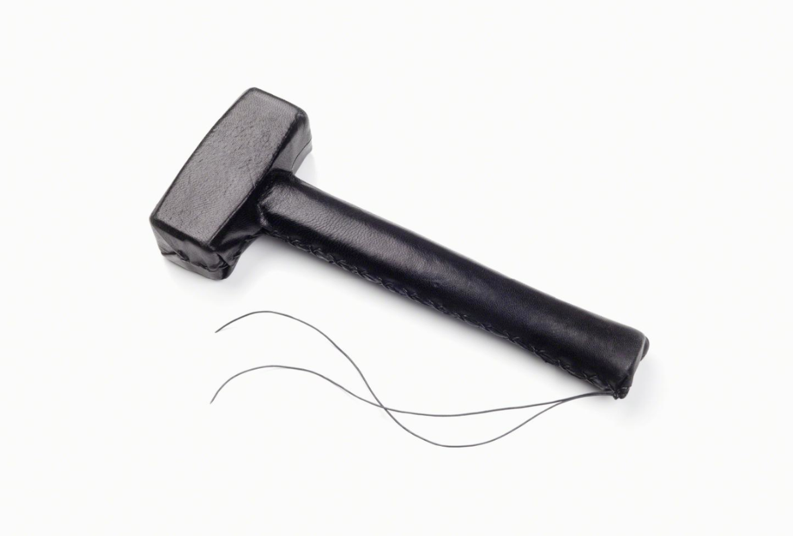 单击添加标题
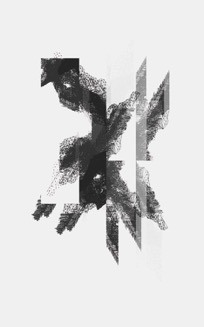 单击添加内容单击添加内容单击添加内容单击添加内容单击添加内容单击添加内容单击添加内容
单击添加标题
单击添加内容单击添加内容单击添加内容单击添加内容单击添加内容单击添加内容单击添加内容
单/击/添/加/标/题
S
W
O
T
单击添加标题
单击添加标题
单击添加标题
单击添加标题
单击添加内容单击添加内容单击添加内容单击添加内容单击添加内容单击添加内容
单击添加内容单击添加内容单击添加内容单击添加内容单击添加内容单击添加内容
单击添加内容单击添加内容单击添加内容单击添加内容单击添加内容单击添加内容
单击添加内容单击添加内容单击添加内容单击添加内容单击添加内容单击添加内容
单/击/添/加/标/题
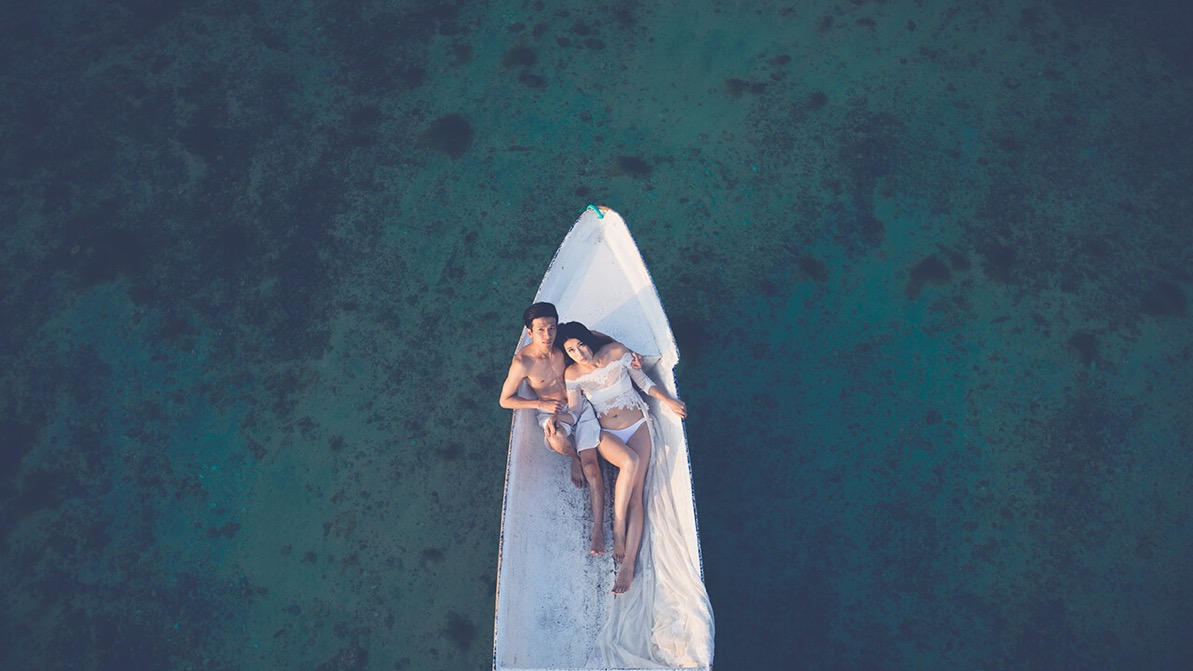 单击添加标题
单击添加标题
单击添加内容单击添加内容单击添加内容单击添加内容单击添加内容单击添加内容单击添加内容单击添加内容单击添加内容单击添加内容单击添加内容单击添加内容
单击添加内容单击添加内容单击添加内容单击添加内容单击添加内容单击添加内容单击添加内容单击添加内容单击添加内容单击添加内容单击添加内容单击添加内容单击添加内容单击添加内容单击添加内容单击添加内容单击添加内容单击添加内容单击添加内容单击添加内容单击添加内容单击添加内容单击添加内容单击添加内容单击添加内容单击添加内容单击添加内容单击添加内容
单击添加标题
单击添加内容单击添加内容单击添加内容单击添加内容单击添加内容单击添加内容单击添加内容单击添加内容单击添加内容单击添加内容单击添加内容单击添加内容
LOGO
4
单击添加标题
单/击/添/加/标/题
单击添加标题
单击添加标题
单击添加标题
单击添加标题
单击添加标题
单击添加内容单击添加内容单击添加内容单击添加内容单击添加内容单击添加内容单击添加内容
单击添加内容单击添加内容单击添加内容单击添加内容单击添加内容单击添加内容单击添加内容
单击添加内容单击添加内容单击添加内容单击添加内容单击添加内容单击添加内容单击添加内容
单击添加内容单击添加内容单击添加内容单击添加内容单击添加内容单击添加内容单击添加内容
单击添加内容单击添加内容单击添加内容单击添加内容单击添加内容单击添加内容单击添加内容
单/击/添/加/标/题
1
4
单击添加标题
单击添加标题
单击添加内容单击添加内容单击添加内容单击添加内容单击添加内容单击添加内容单击添加内容
单击添加内容单击添加内容单击添加内容单击添加内容单击添加内容单击添加内容单击添加内容
2
5
单击添加标题
单击添加标题
单击添加内容单击添加内容单击添加内容单击添加内容单击添加内容单击添加内容单击添加内容
单击添加内容单击添加内容单击添加内容单击添加内容单击添加内容单击添加内容单击添加内容
3
6
单击添加标题
单击添加标题
单击添加内容单击添加内容单击添加内容单击添加内容单击添加内容单击添加内容单击添加内容
单击添加内容单击添加内容单击添加内容单击添加内容单击添加内容单击添加内容单击添加内容
单/击/添/加/标/题
60%
35%
70%
90%
单击添加标题
单击添加标题
单击添加标题
单击添加标题
单击添加内容单击添加内容单击添加内容单击添加内容单击添加内容
单击添加内容单击添加内容单击添加内容单击添加内容单击添加内容
单击添加内容单击添加内容单击添加内容单击添加内容单击添加内容
单击添加内容单击添加内容单击添加内容单击添加内容单击添加内容
单/击/添/加/标/题
单击添加内容单击添加内容单击添加内容单击添加内容单击添加内容单击添加内容
单击添加内容单击添加内容单击添加内容单击添加内容单击添加内容单击添加内容
单击添加内容单击添加内容单击添加内容单击添加内容单击添加内容单击添加内容
单击添加标题
单击添加标题
单击添加标题
LOGO
黑/白/高/端/商/务/报/告
感谢收看欢迎下载
汇报人:XXX